POST CATARACT CARE IN TAKEO EYE HOSPITAL
Residency  Dr Leang Sam Ann/ Dr Neang Mao
Planning of postoperative care
The surgeon should evaluate the patient's ability to participate in postoperative care.

The surgeon, patient,  caregivers should discuss the patient’s ability :
to administer eye drop
Maintain good ocular and general hygiene
Keep postoperative appointments
Planning of postoperative care
Patient also need to understand the importance of activity restriction:
Patient lifestyle 
Type of surgery
Minimal activity limitation
EYE PATCH
Patch the eye after completing cataract surgery.
 Eye patch or eye shield
The patch until the first
 postoperative appointment,
 Usually to cleaning on
 day after surgery in the next
 morning.
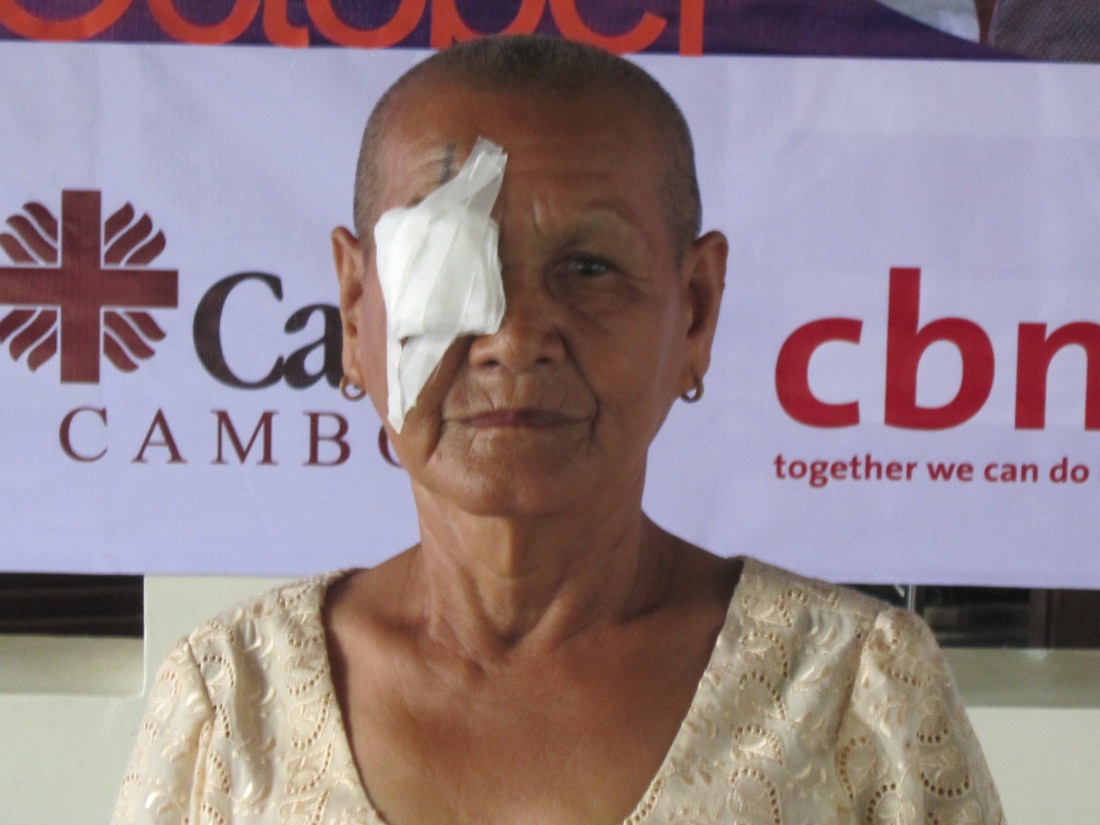 Early post operative complication
Wound related
Wound leak
Iris prolapse
Induce astigmatism
 Corneal
Corneal edema
Striate keratapathy
 Anterior chamber
AC reaction
Hyphema
Vitreous in AC
IOP related
Raised
Low
IOL related
Decentered
Dislocated
Tilted
Pupillary capture
Capsular block syndrome
Acute endophthalmitis
EYE DROP
The drop is help to prevent infection and promote wound healing .
The doctor usually order two or three different kind of drops for use on specific schedule. (Dexa +Cipro x6)
Gradually taper dose of medication.
General instructions for postoperative patient after eye surgery
Physical activity:  walking, talking, TV viewing can be resumed immediately after surgery.
Swimming, gardening, contact sport, jogging, etc avoid until 4-6 weeks.
Driving: avoid until surgeon give you permission.
Joining back duties: 4-6 weeks after surgery depending upon surgery.
Patient should not do
Rub the eye.
lift heavy weights.
Avoid contact infection visitors.
Play with children.
Strain at toilet. If needed please take laxative.
 Alcoholic and cigarette smoking.
Handkerchief to mop the eye. Use sterile tissue only.
Instruction for installing medicine in the eye
Always install drop before ointment.
Leave a gap of 5 minute between two medication.
Keep the eye close 5 minute.
Replace the cape of bottle immediately after use.
Use 5 right method of medication.
Advice to have separate bottle for two eye.
Once open is discard and never used other person.
Date of follow up after surgery
Eye exam with slid lamp one day after surgery.

Further appointment usually:
  2weeks
  1 month after 

If feel problem please see the doctor before follow up.
When should call the doctor
Do not hesitate to contact the doctor  any of following:                   
Pain is not relieved by medication.
Deterioration of vision.
Excessive discharge from operative eye.
Sudden onset of flashes or floaters.
Late postoperative complication
Wound related
Astigmatism
Corneal
Bullous keratopathy
Corneal decompensating
Corneal melting.
Epithelium Down growth
IOP related
Glaucoma
Anterior Chamber
Chronic uveitis
 UGH syndrome
Iris atrophy or cyst
IOL related
Malposition, glare
PCO, PHIMOSIS
Posterior segment
Retinal light toxicity
Macular infarction
CME/RD
Chronic Endophthalmitis
Age and gender of operated patients
Ag and gender of operative patients
Visual acuity in operated eye pre-op at discharge and follow up
Proportion of good/ Borderline/poor outcome by follow up (presenting VA)
Proportion of good/ Borderline/poor outcome by follow up (presenting VA)
Operative complication by place of surgery
Operative complication by cadre of surgeon
Operative complication by additional ocular pathology
Operative complications by type of surgery and IOL
Case of poor outcome at discharge and follow up
Reference
Annual report cataract outcome in Takeo Eye Hospital.
Leave let for education of postoperative care in TEH.
Section 11, basic and clinical science course (AAO).
Internet of Singapore National Eye Center(Care after cataract surgery.
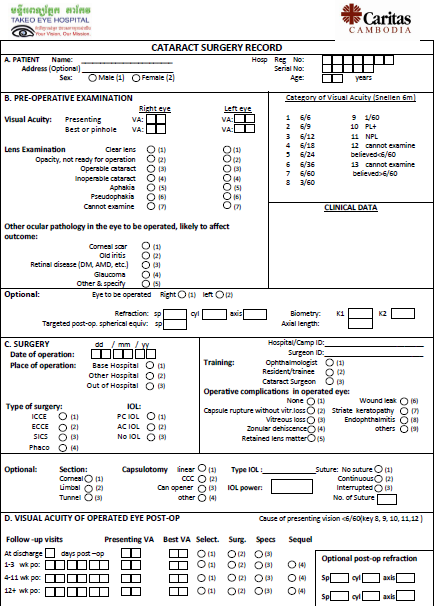 Thank you for attendance